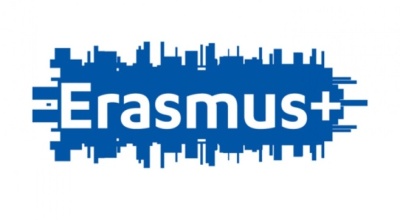 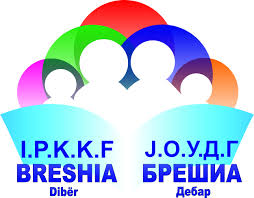 Let’s share our games
2019-1-BG01-KA201-062605
JOUDG “BRESHIA”- DEBAR
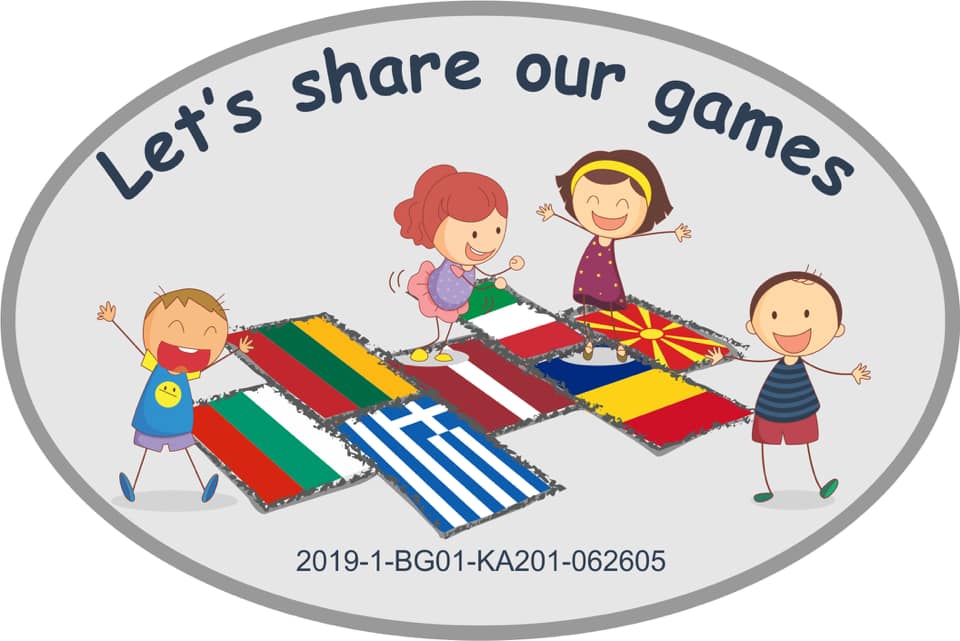 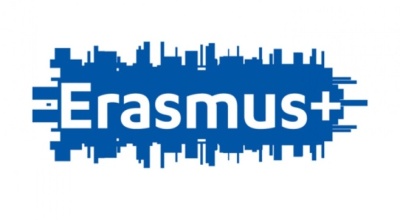 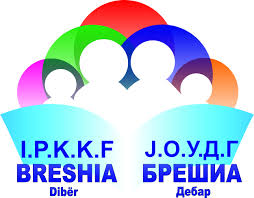 Let’s share our games
2019-1-BG01-KA201-062605
Forms and methods of interaction with parents

 The partnership between parents and educators is essential and ever present, because it is needed and provided help to progress child faster in his mental and physical development.

 Parents are always welcomed in exercises, activities that are carried out according to the annual curriculum prepared by the institution and the team.

 Kindergarten doors are always open to parents and other family members who wish to be directly present during free and orientated activities.
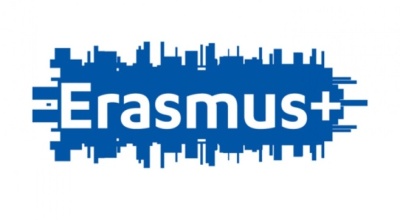 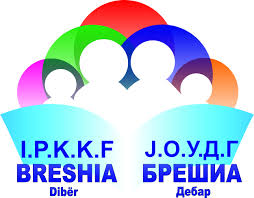 Let’s share our games
2019-1-BG01-KA201-062605
Collaboration with parents is achieved through:	
  Parent Council in the institution 
  Parent meetings at the level of institution and educational group
  Individual talks and consultations
  Challenges  of parents in the realization of the syllabus, various manifestations, celebrations holidays
   Open days
   Creative workshops
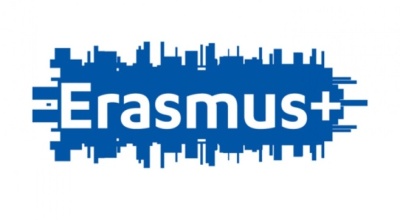 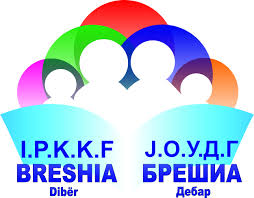 Let’s share our games
2019-1-BG01-KA201-062605
Collaboration with parents in our kindergarten:

Children’s rights week
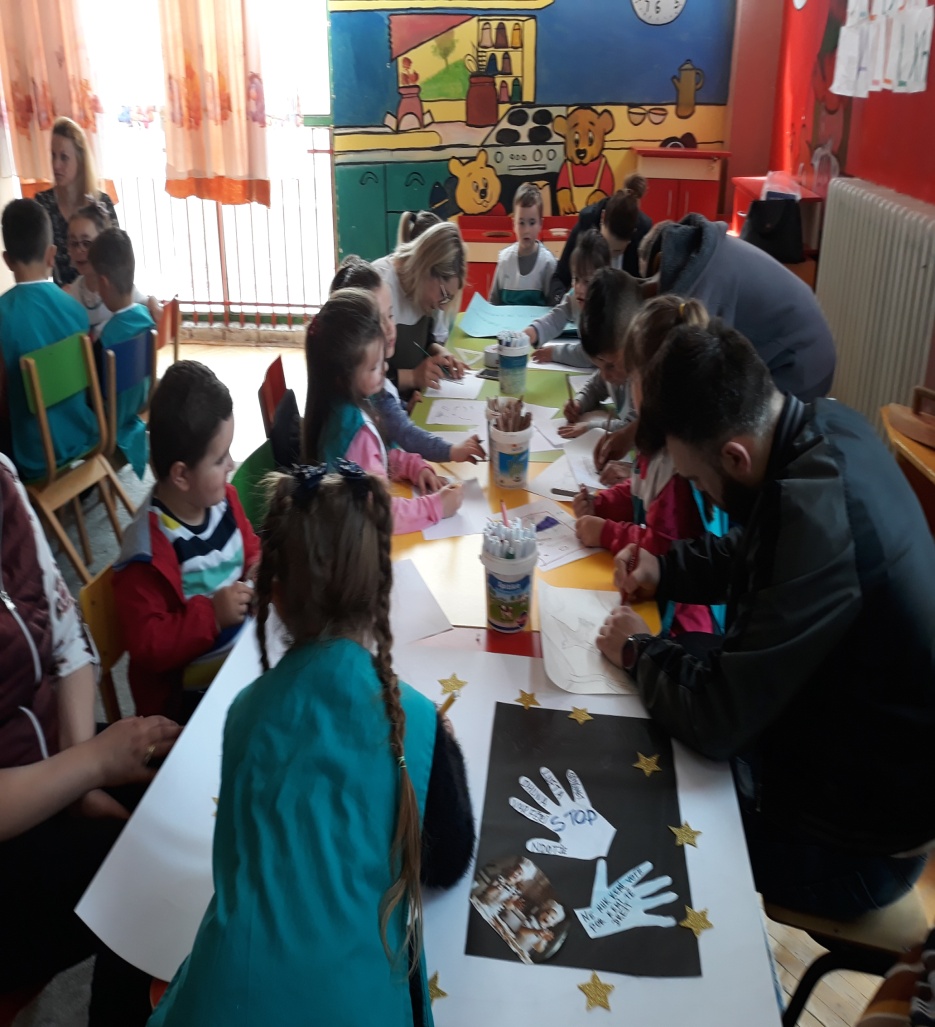 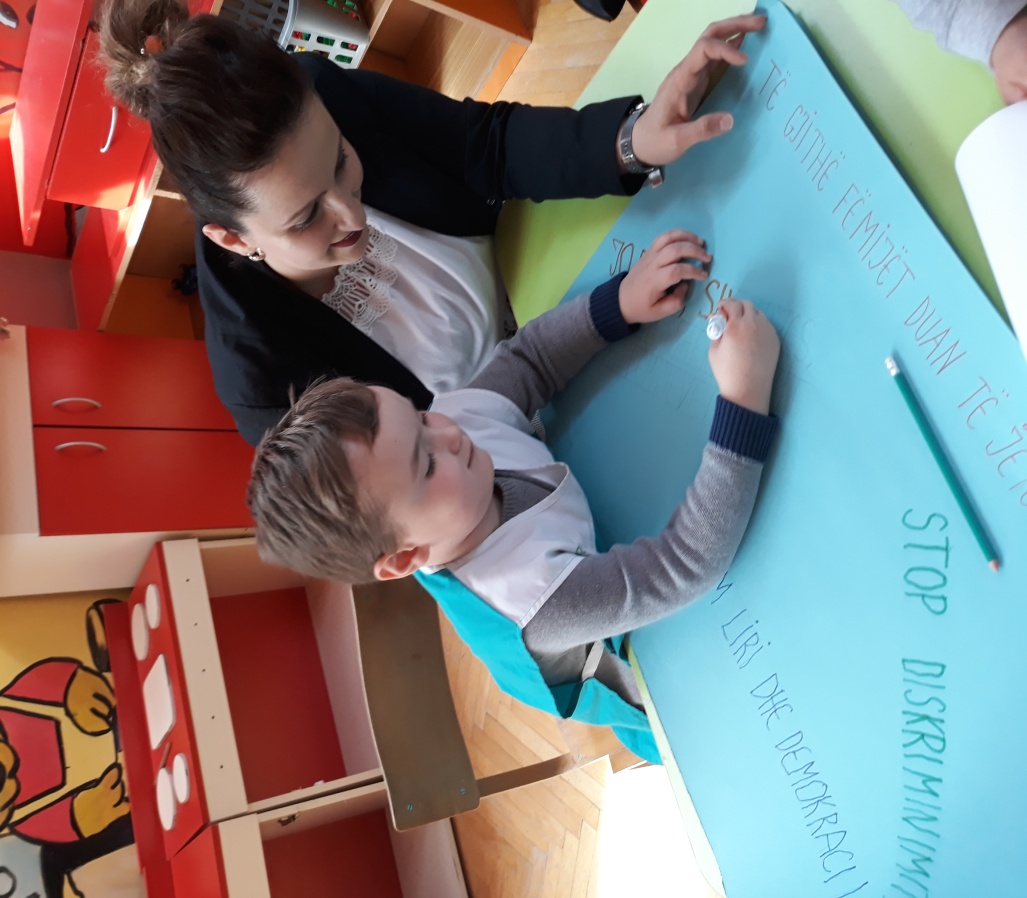 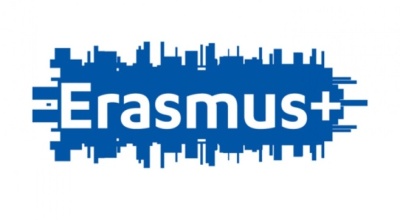 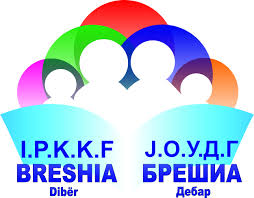 Let’s share our games
2019-1-BG01-KA201-062605
Orientated activities
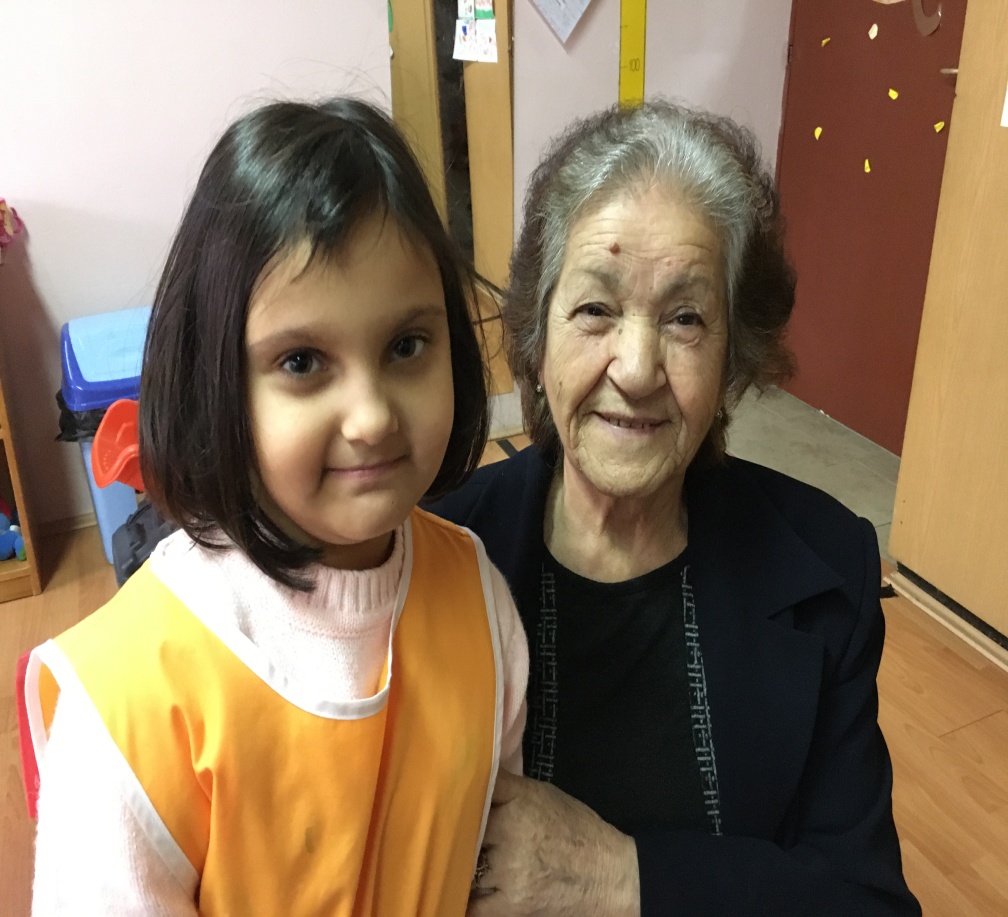 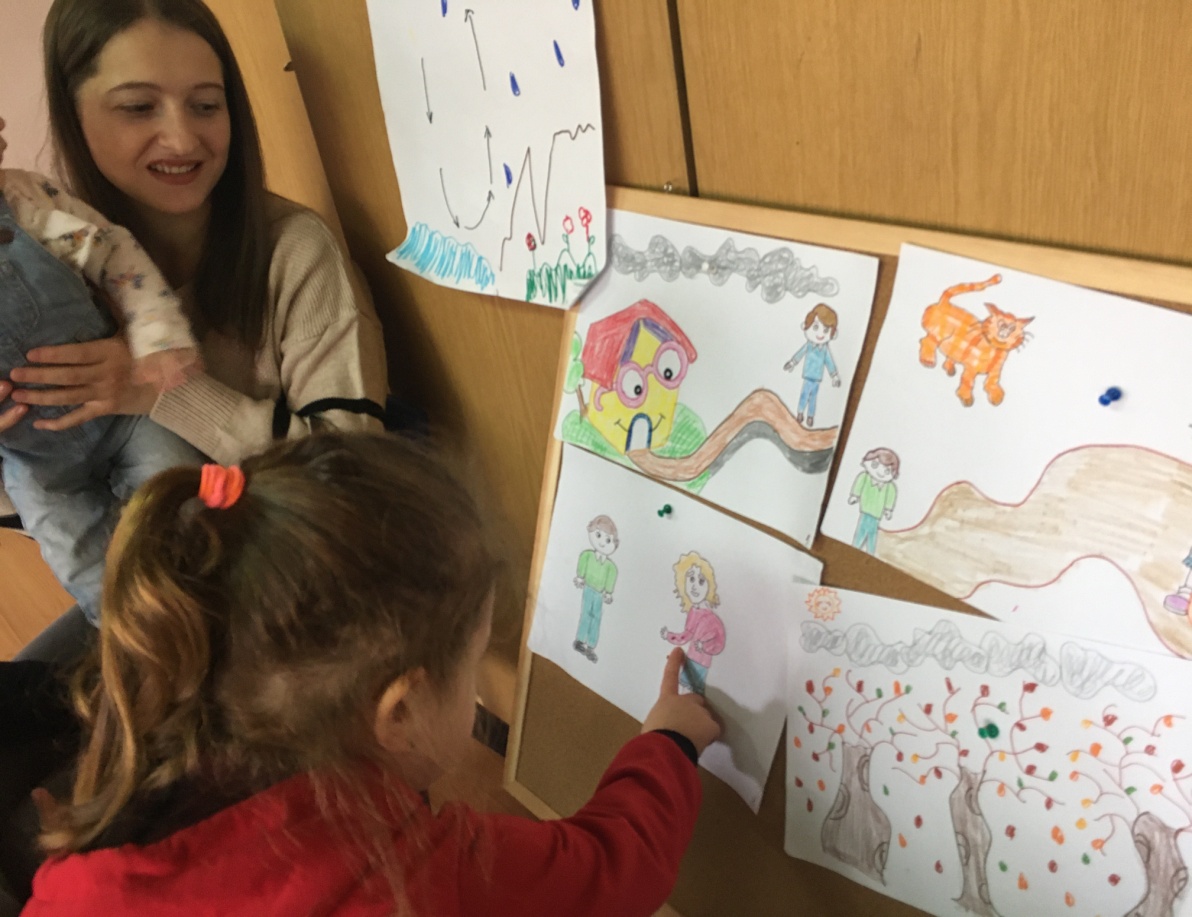 Asi’ s grandmother
Xhana’s mother
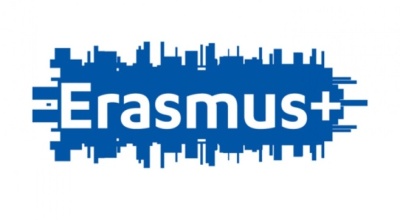 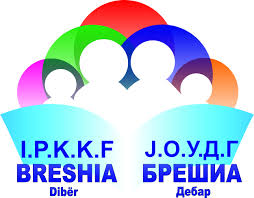 Let’s share our games
2019-1-BG01-KA201-062605
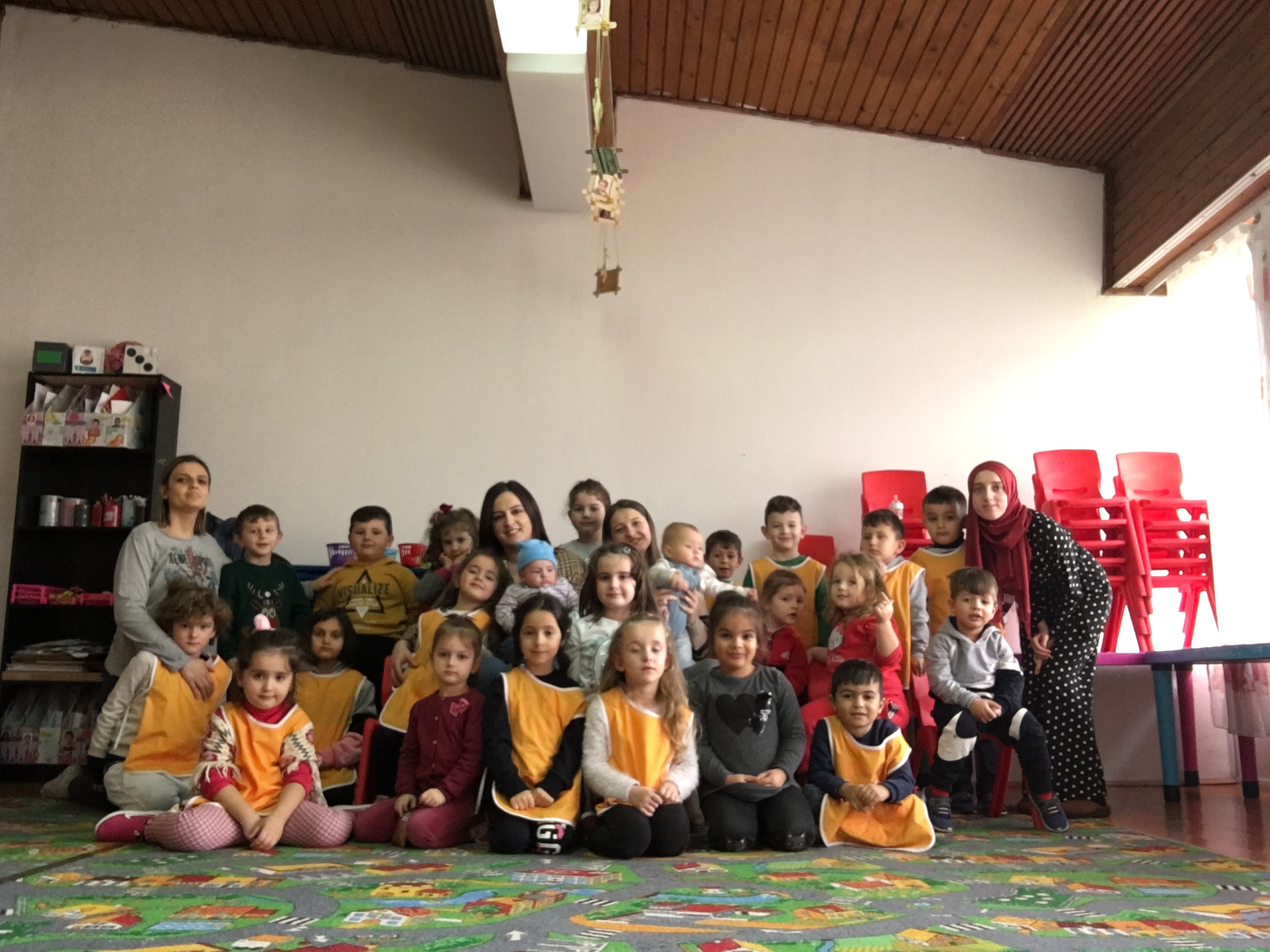 Belma and Xhana’s mothers
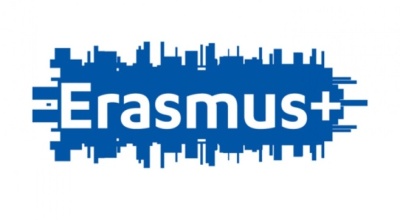 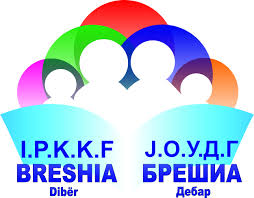 Let’s share our games
2019-1-BG01-KA201-062605
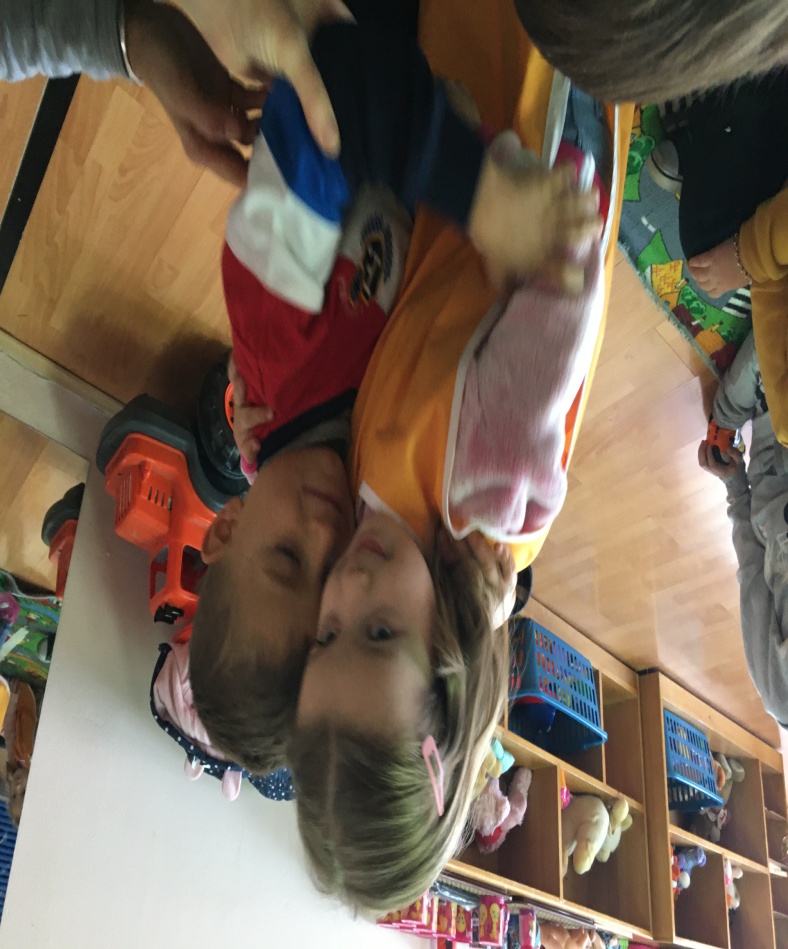 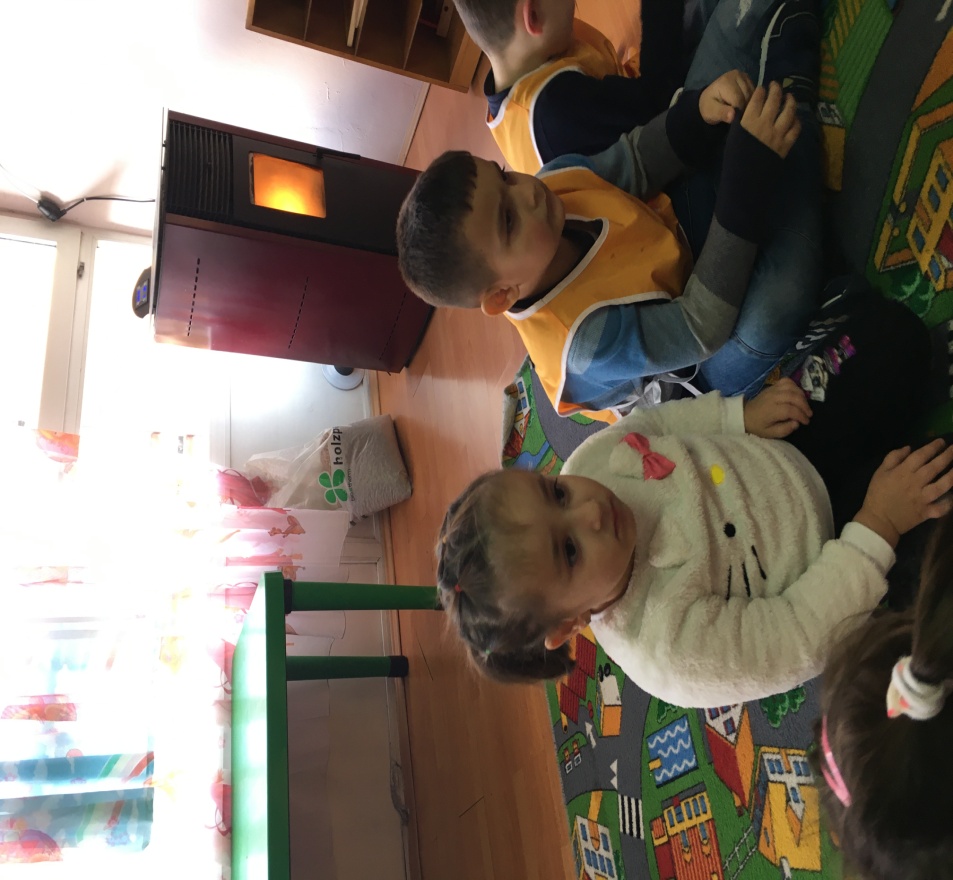 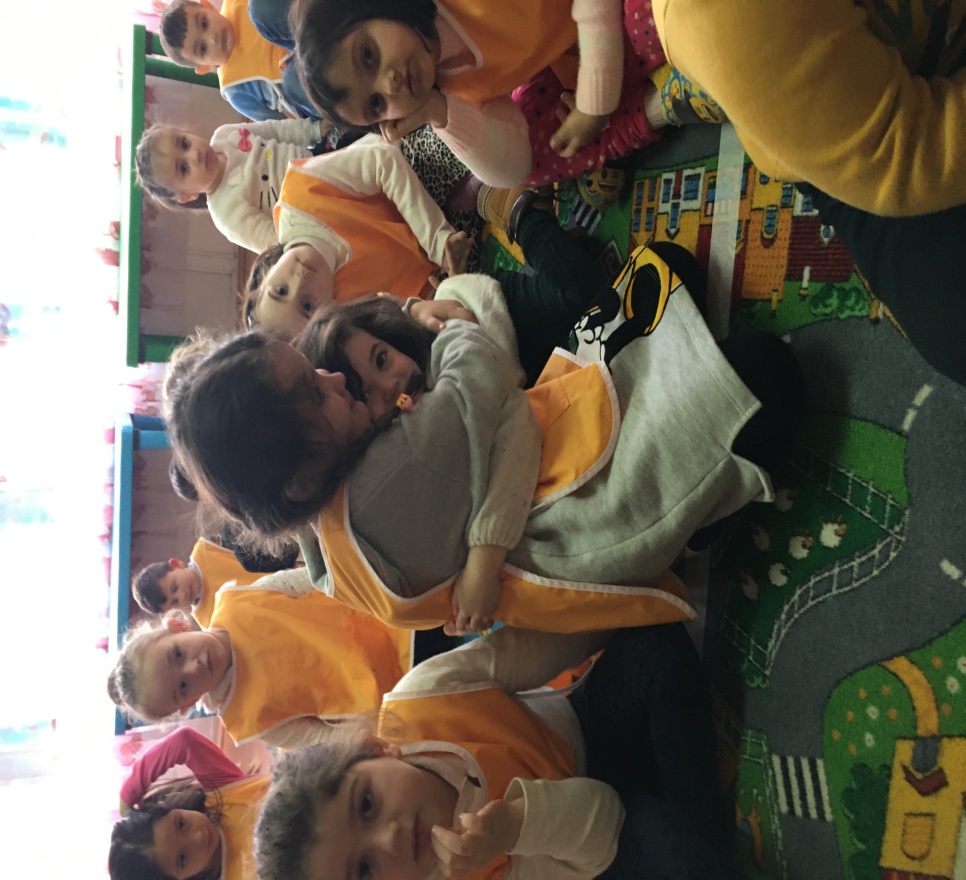 Fatima, Rubin and Eva’s cousins
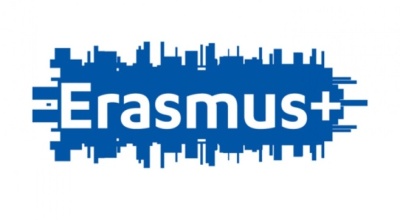 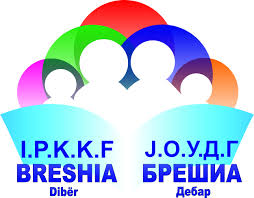 Let’s share our games
2019-1-BG01-KA201-062605
Decorating the classroom for the New Year 2020
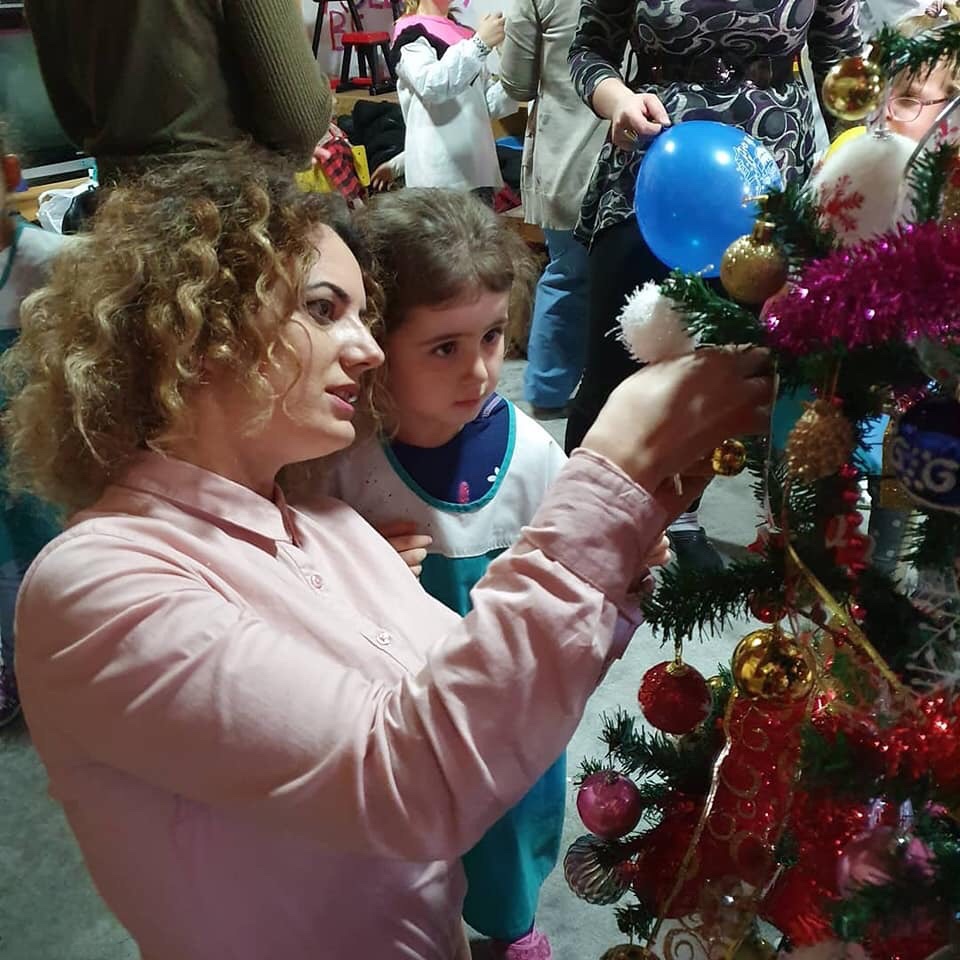 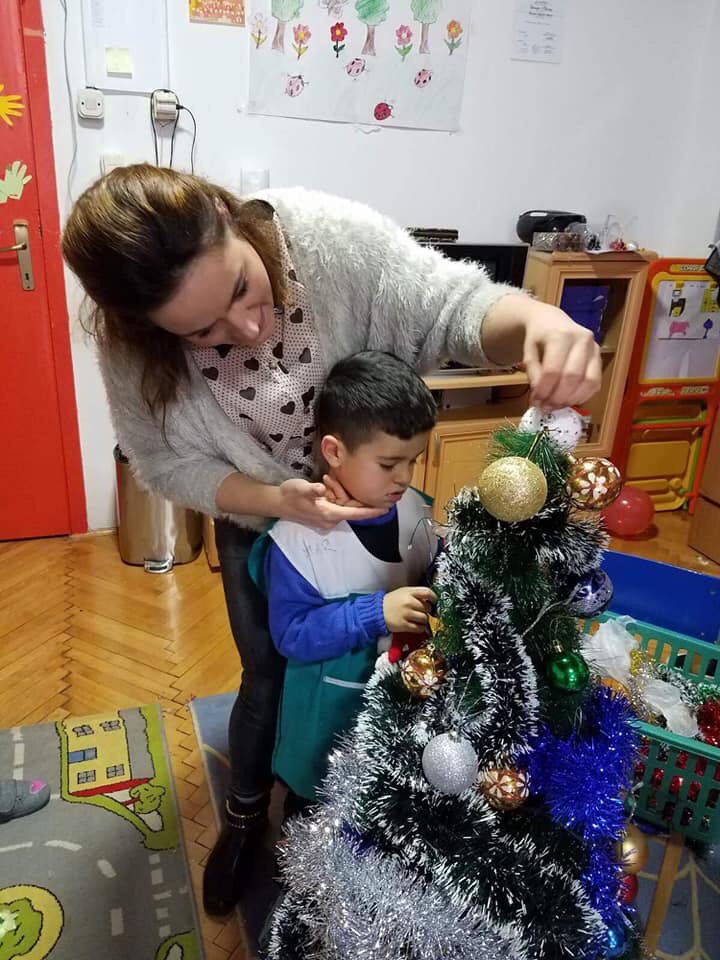 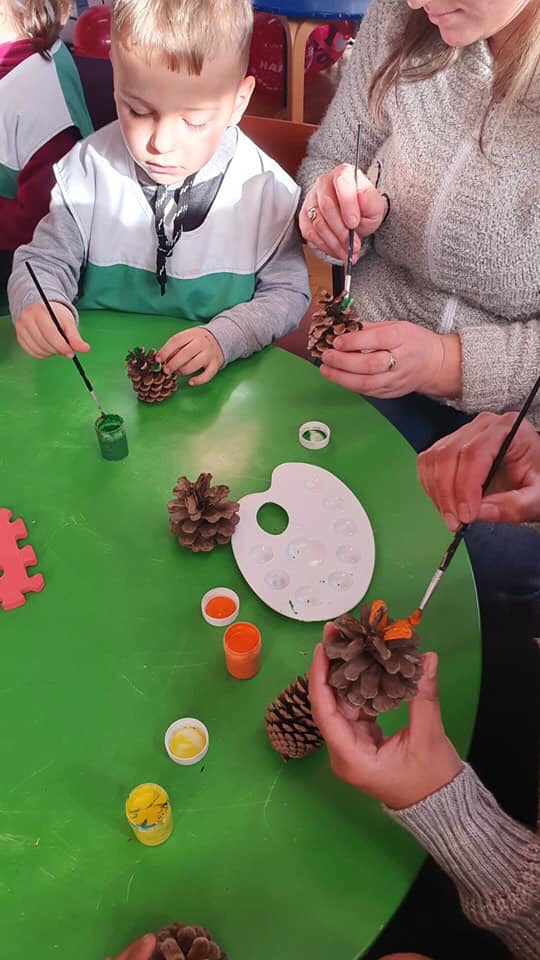 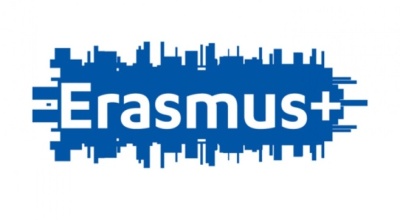 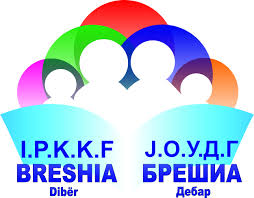 Let’s share our games
2019 – 1 – BG01 _ KA201 - 062605
Preparation of clothes for the celebration of the New Year 2020
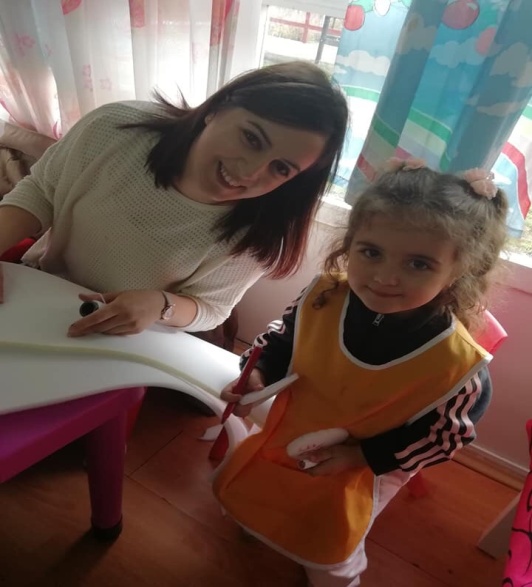 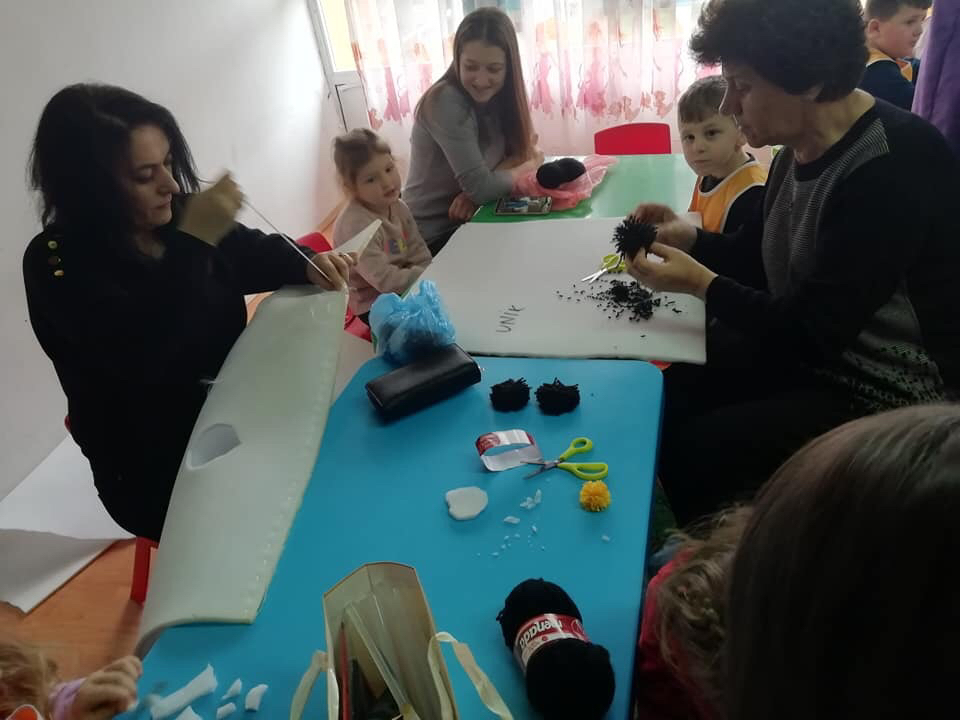 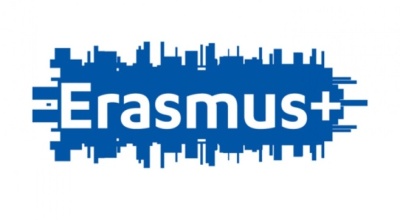 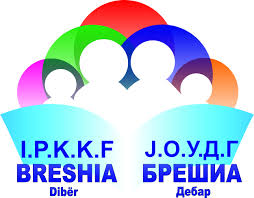 Let’s share our games
2019-1-BG01-KA201-062605
8 March – Women’s day (gifts made by fathers and children for mothers
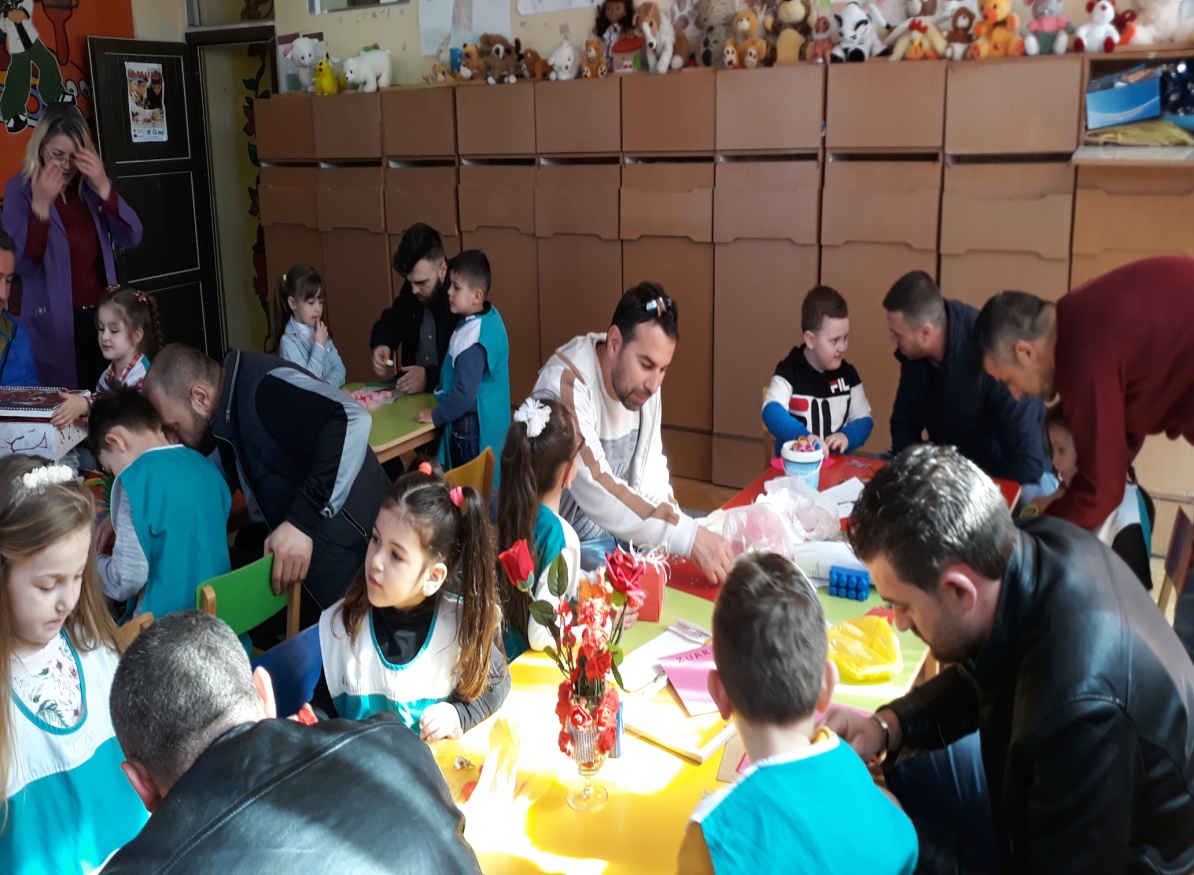 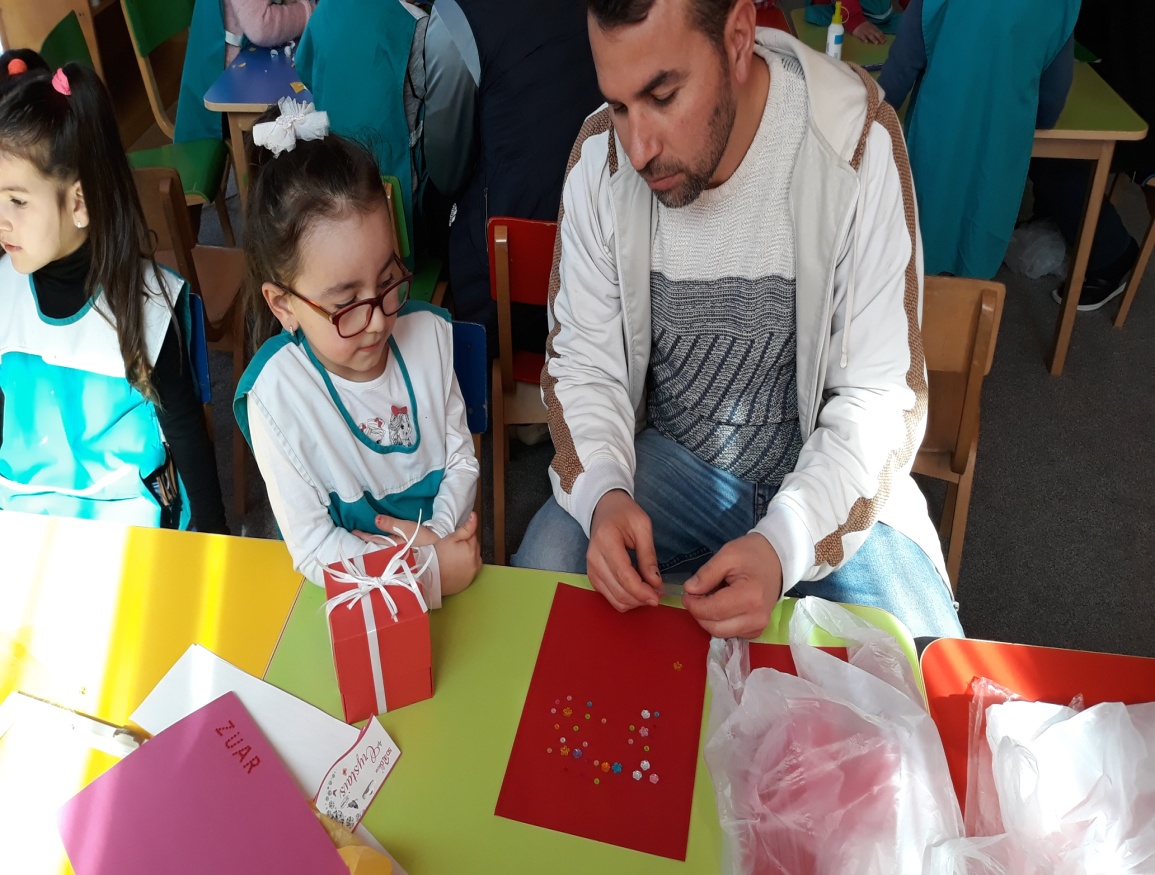 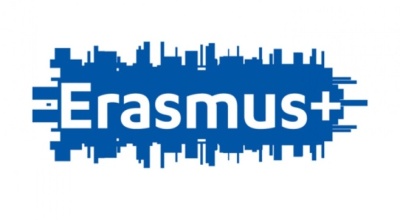 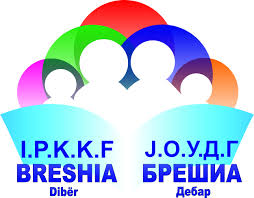 Let’s share our games
2019-1-BG01-KA201-062605
Thank you for yourattention!

www.breshia.net